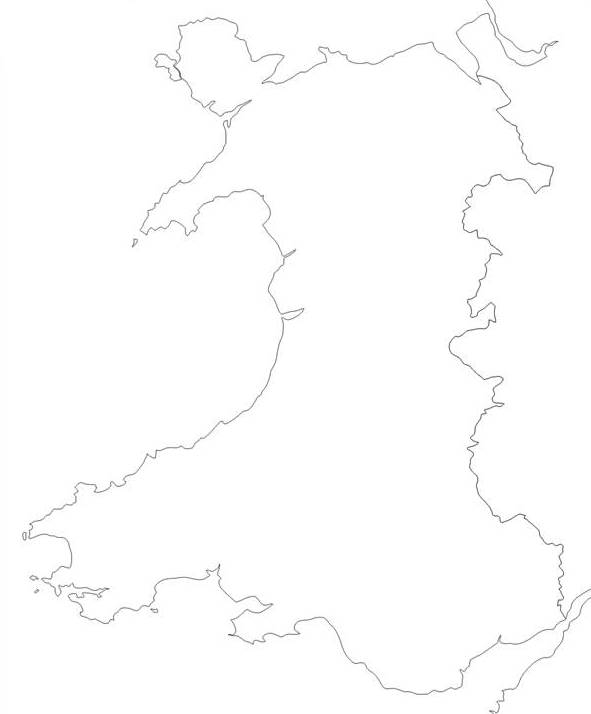 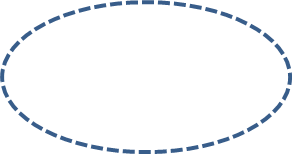 PhysicalFeaturesof Wales
1
Island
Isle of Anglesey 
Mountains
Snowdonia
Brecon Beacons
Cambrian Mountains
Peninsulas
Pembrokeshire
Gower
LLŷn 
Inlets
Bristol Channel
Cardigan Bay
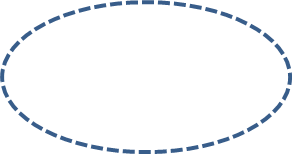 3
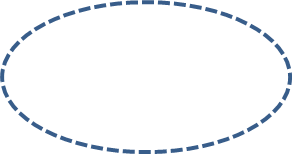 2
4
5
6
7
9
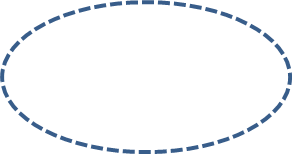 8
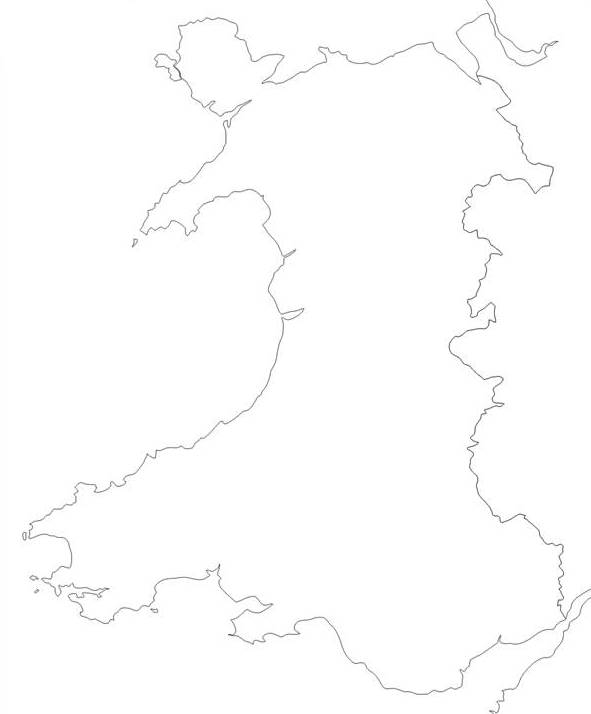 PhysicalFeaturesof Wales
1
Island
Isle of Anglesey 
Mountains
Snowdonia
Brecon Beacons
Cambrian Mountains
Peninsulas
Pembrokeshire
Gower
LLŷn 
Inlets
Bristol Channel
Cardigan Bay
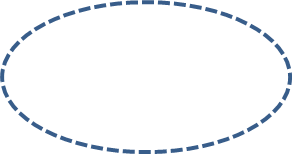 3
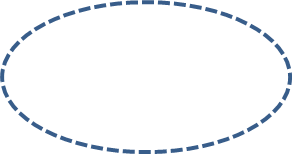 2
4
5
6
7
9
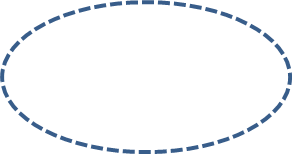 8